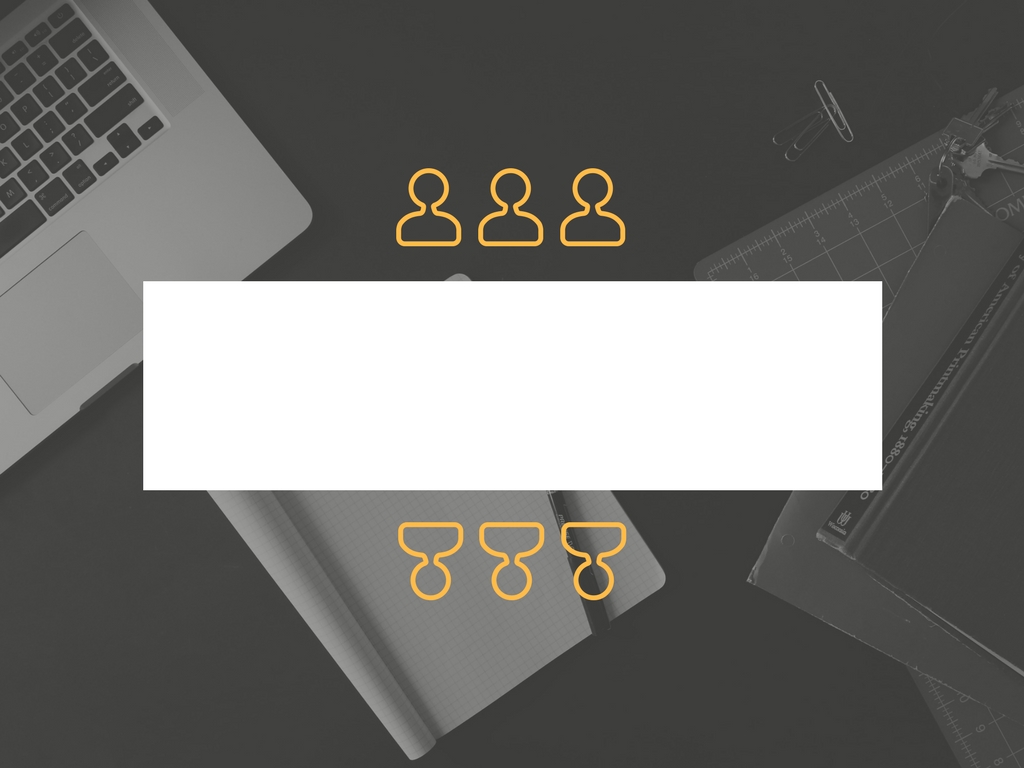 Portais de Periódicos:panorama brasileiro
Lúcia da Silveira
Bibliotecária - CRB-14/1248 
Coordenadora do Portal de Periódicos UFSC
Mestra em Gestão de Unidades de Informação - UDESC
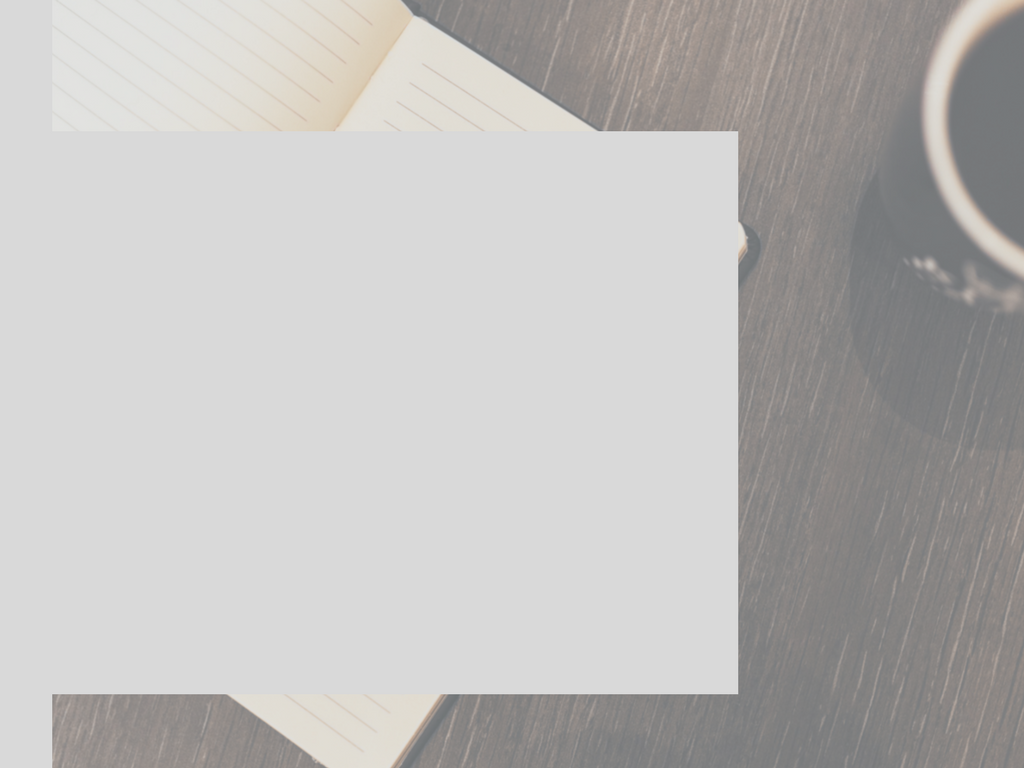 Hoje trataremos sobre...
O que é um Portal de Periódicos ? Quais funções? 
Quais dificuldades encontramos? 
O que queremos?
Como poderemos resolver os problemas juntos?
As universidades “como produtora de fontes de informação” com qualidade e credibilidade. (GULKA, 2017)
2
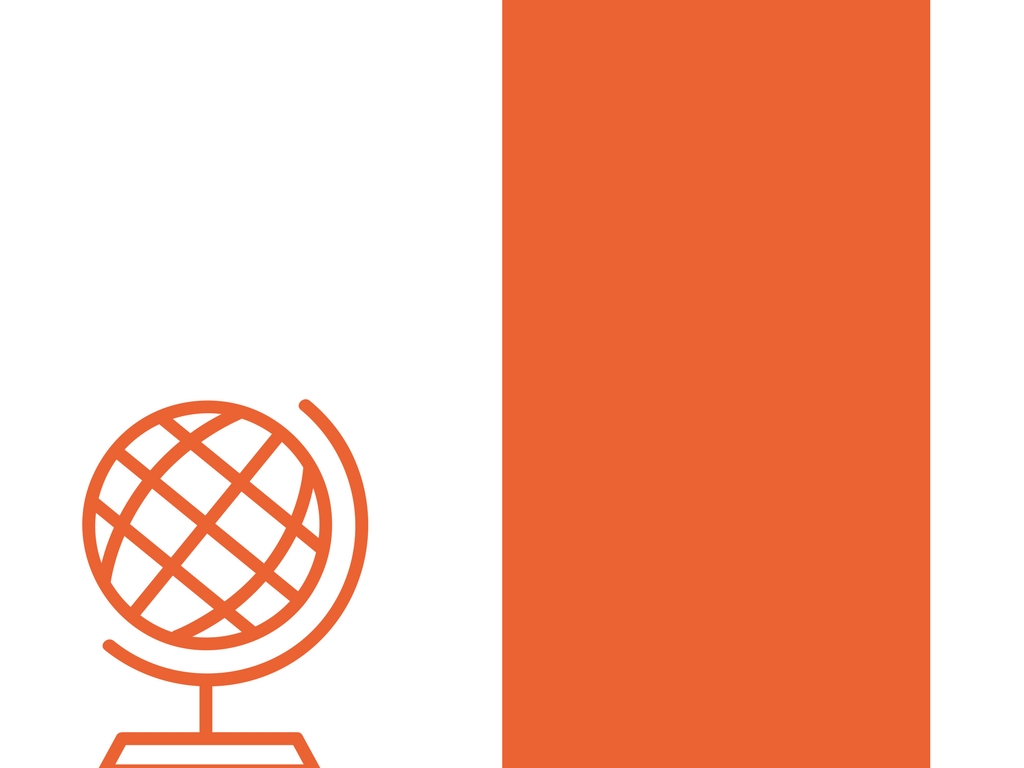 O que não é umPortal de Periódicos?
Não é apenas um software.
Não é apenas um site de hospedagem.
Não é apenas um repositório.
Não é apenas suporte técnico.
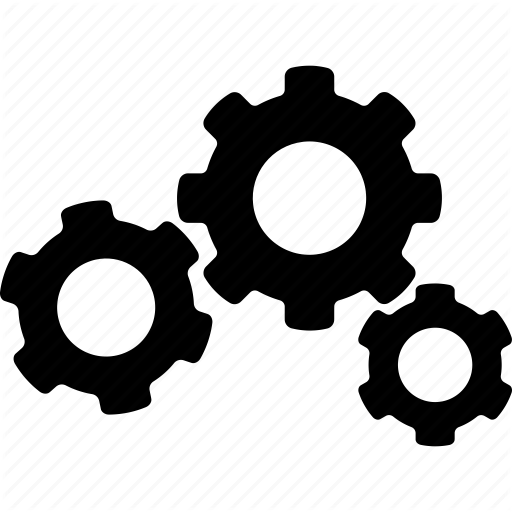 3
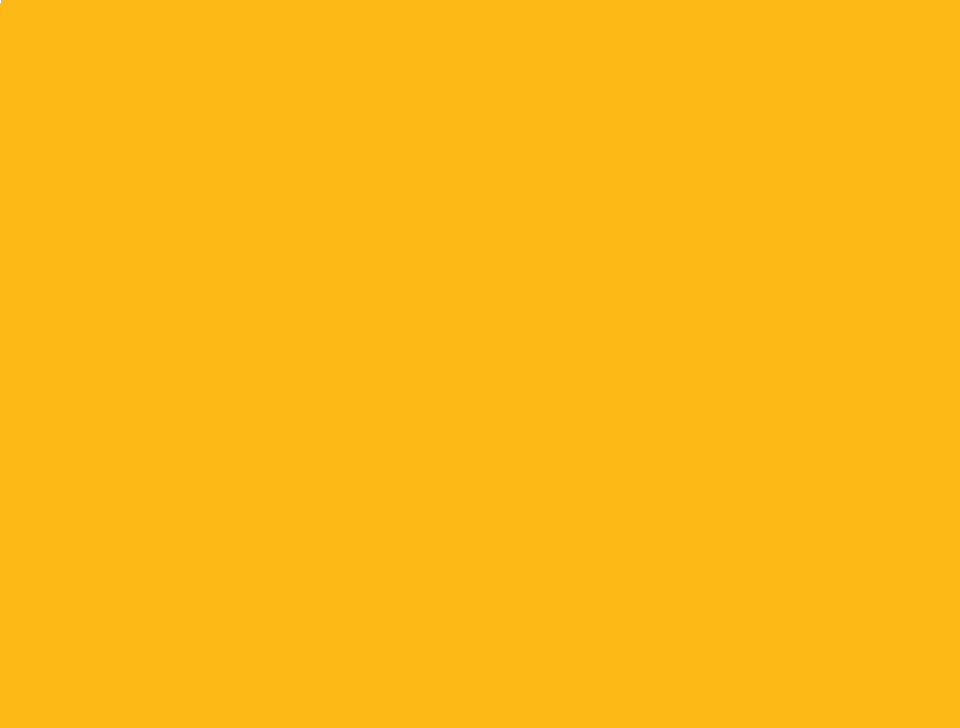 O que é um Portal de Periódicos?
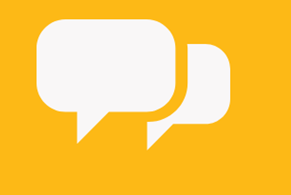 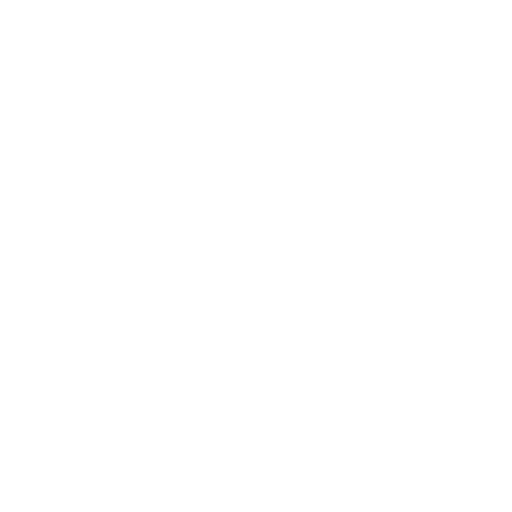 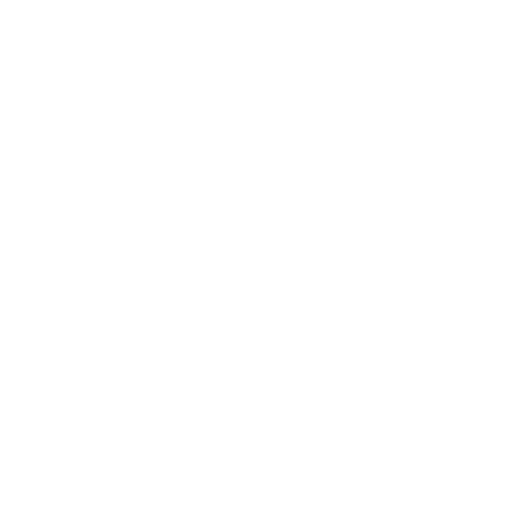 conjunto de periódicos científicos de diferentes áreas, seguem padrões de qualidade nacionais e internacionais afiliadas a uma instituição.
serviços especializados para atender às demandas de informação das equipes editoriais e leitores.
promovendo as funções da comunicação científica e os princípios do acesso aberto à informação.
(SILVEIRA, 2016, p. 204)
4
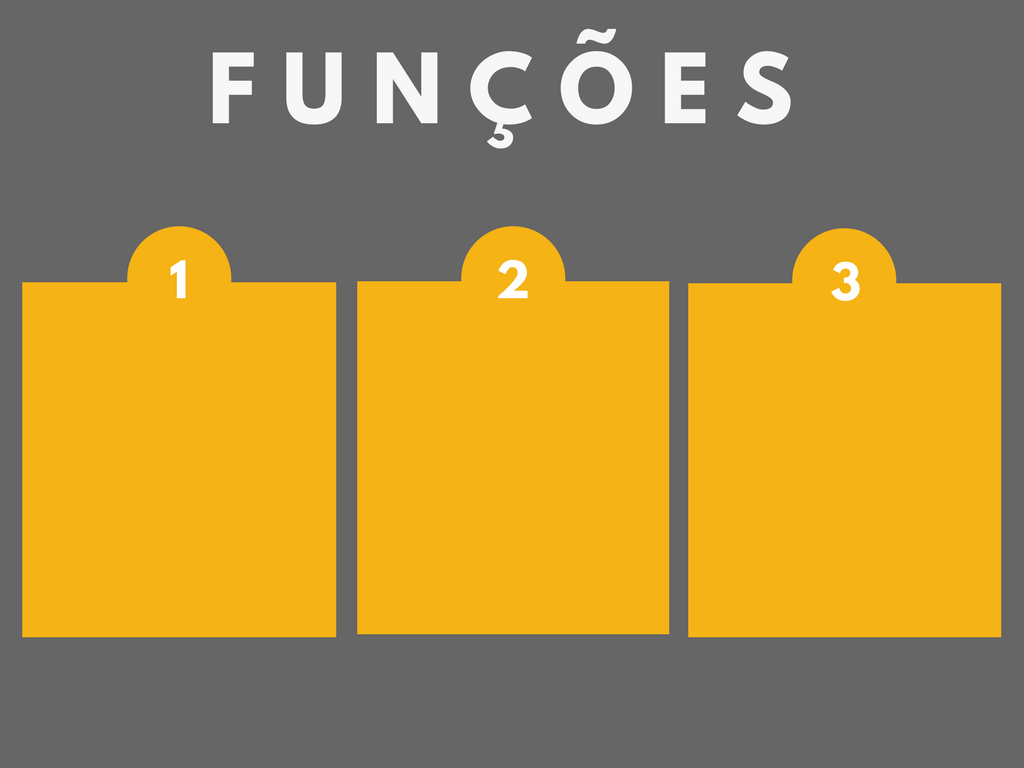 Servir e prover por melhores recursos, tendo em vista as mudanças sociais e tecnológicas vigentes.
Disponibilizar produtos e serviços que viabilizem os editores e suas equipes a desenvolver a competência em editoração científica
Garantir o direito 
ao acesso às informações públicas, bem como ser um articulador político institucional.
Social e Política
Educativa
Tecnológica
(SILVEIRA, 2016, p. 88)
5
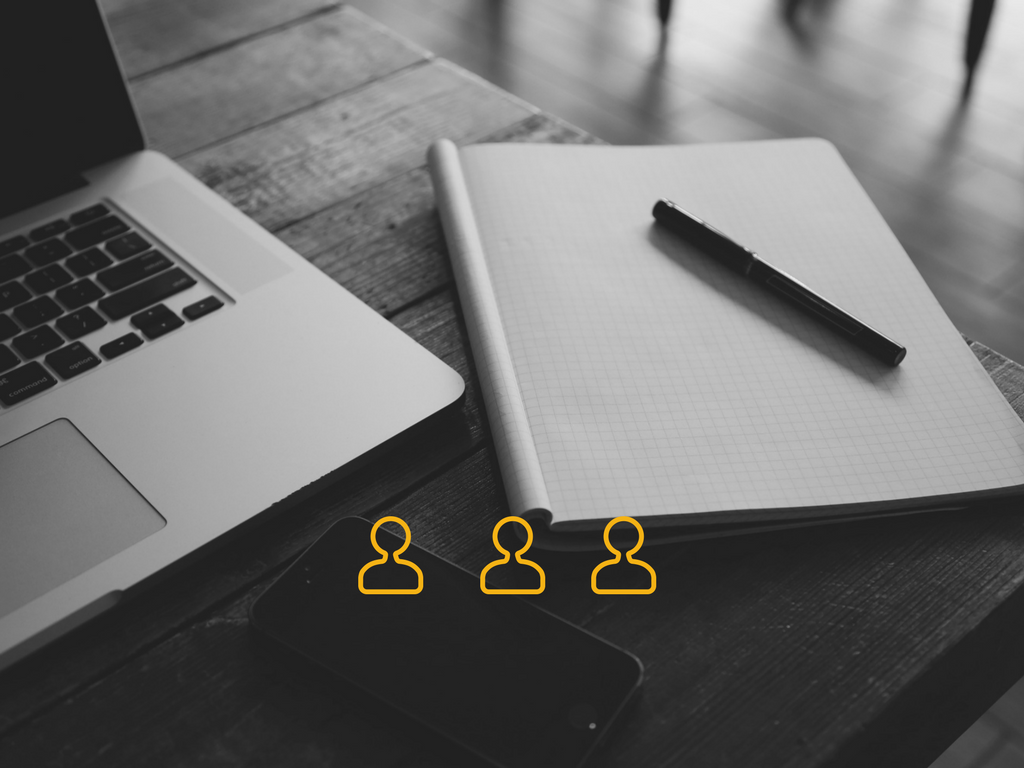 Resultado do questionárioaplicado em dezembro de 2017
6
Quem respondeu?
61 %
Bibliotecários
22 Instituições diferentes
93% dos Portais são institucionalizados
Somam 652 periódicos, em média 29 periódicos por instituição. (1-80)
7
Coordenação
8
Tempo de atuação
9
Equipe
10
Conselho Consultivo e Deliberativo
11
Edital de apoio a publicações
12
Quais as dificuldades?
46%
46%
As maiores dificuldades dos Portais estão relacionadas a falta de recursos humanos (46%) que culmina na falta de: 

carência na gestão (21%)
ausência de serviços (14%) e principalmente a necessidade de capacitação (46%) do portal e equipe editorial da revista.
21%
13
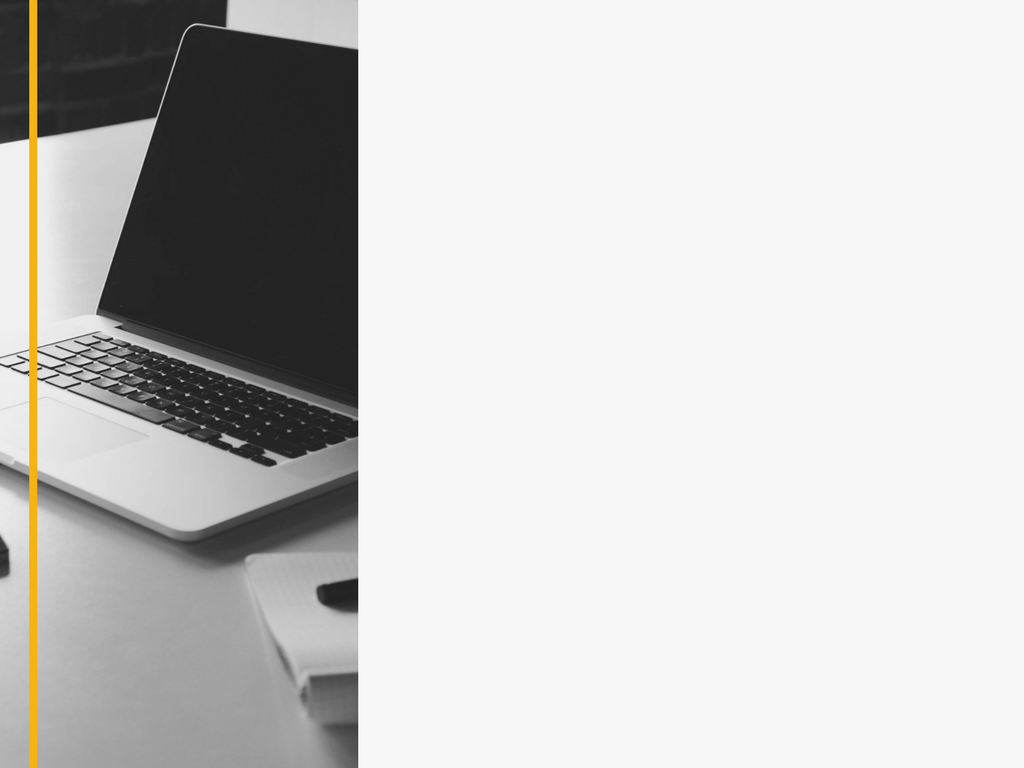 Quais dúvidas e barreiras para prestação de serviços no portal?
Barreiras com os trâmites administrativos no processo de compras; 

Falta de capacitação para gerir um portal. 

Diante dessa carência enfrentamos a velocidade e volatilidade de processos, produtos e serviços.
14
O que almejam para o futuro do Portal de Periódicos?
Desejam sobretudo a qualificação dos periódicos. 

Ter recursos humanos dedicados a oferta de serviços voltadas as necessidades editoriais.

Acreditam que isso trará reconhecimento, visibilidade e credibilidade institucional.
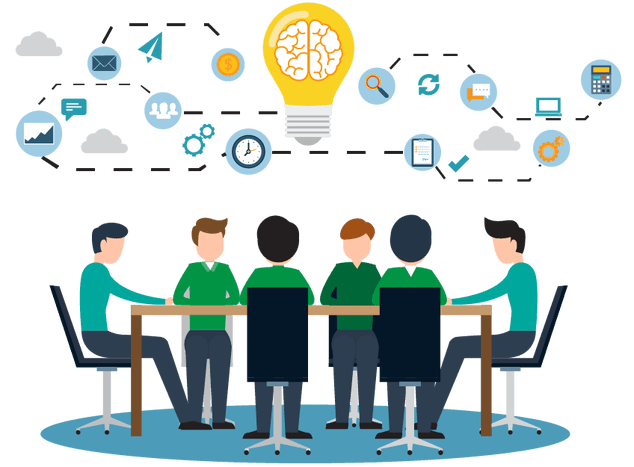 15
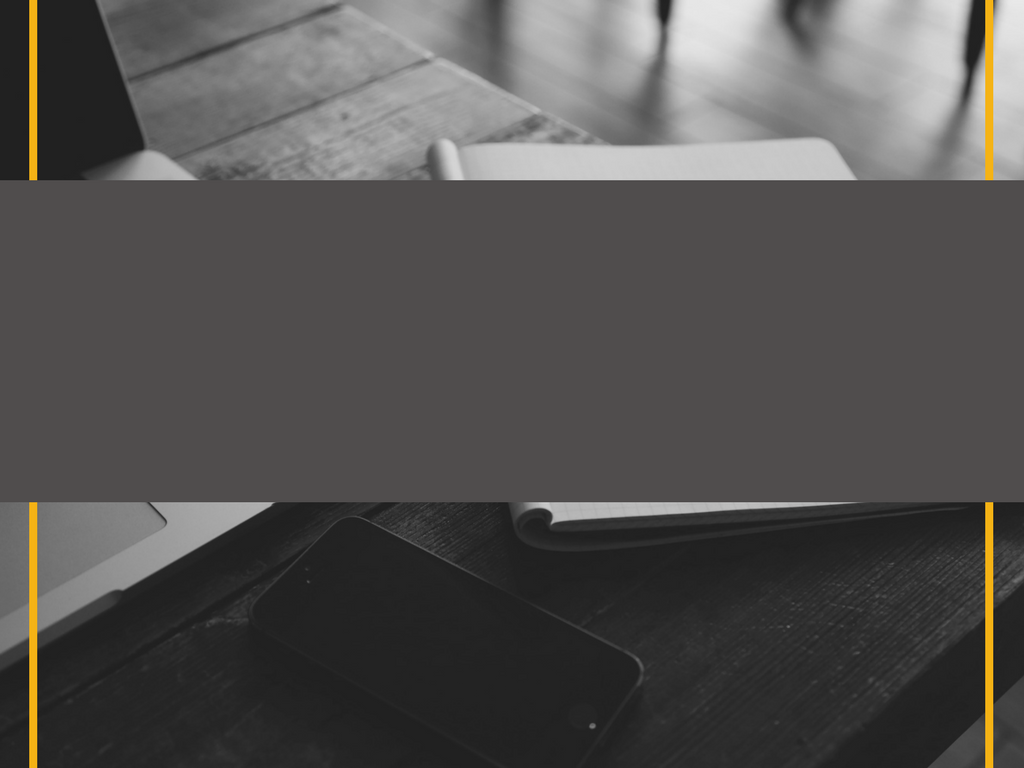 Como poderemos resolver os problemas juntos ?
16
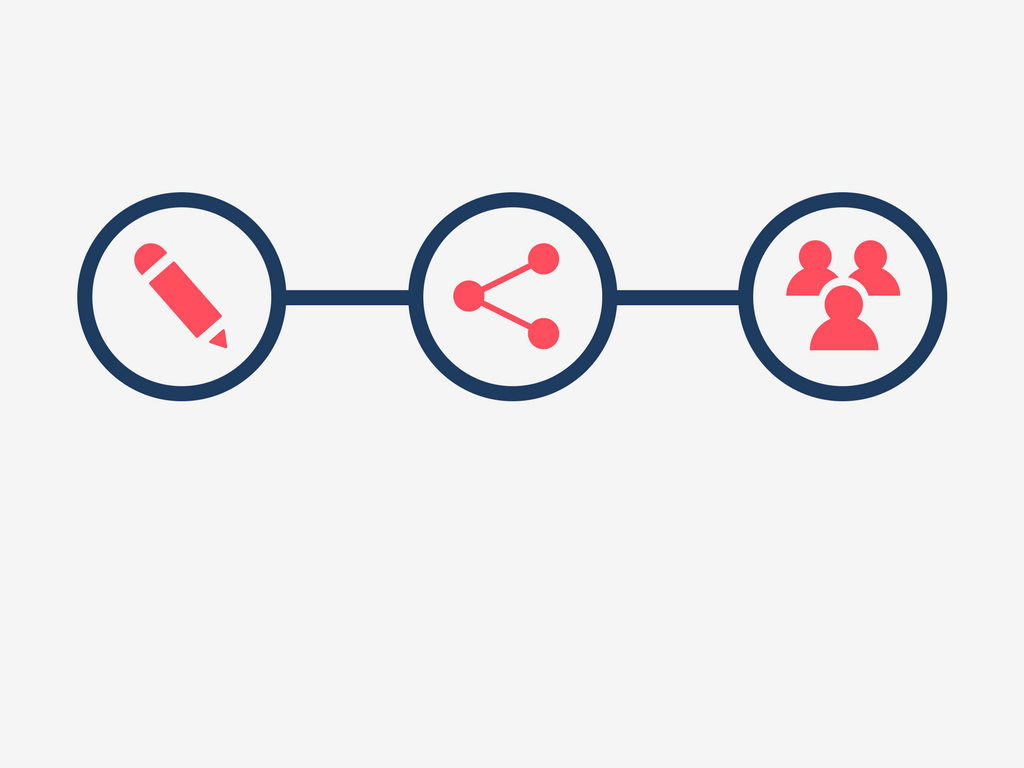 Proposta
COCRIAR
COMPARTILHAR
INTEGRAR
Grupo de trabalho 
E-mail
Site
II Encontro
Reuniões técnicas
Cursos
Soluções 
Boas práticas
Serviços
17
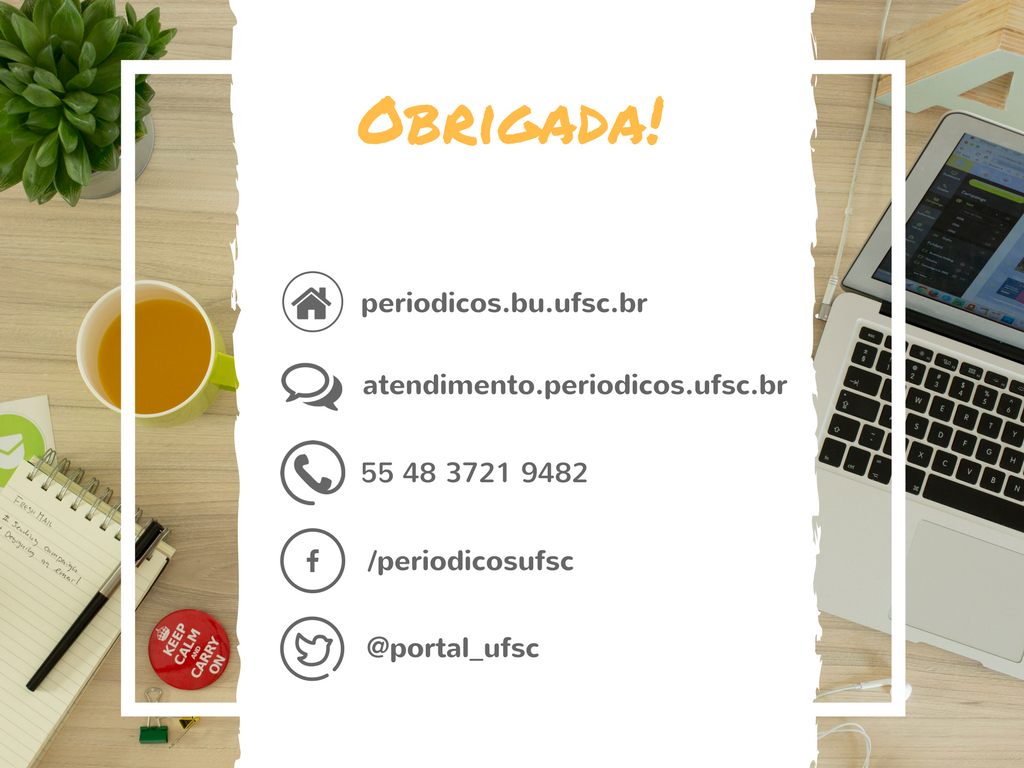 18
2019II Encontro de Portais de Periódicos Universidade Estadual de Campinas - UNICAMP
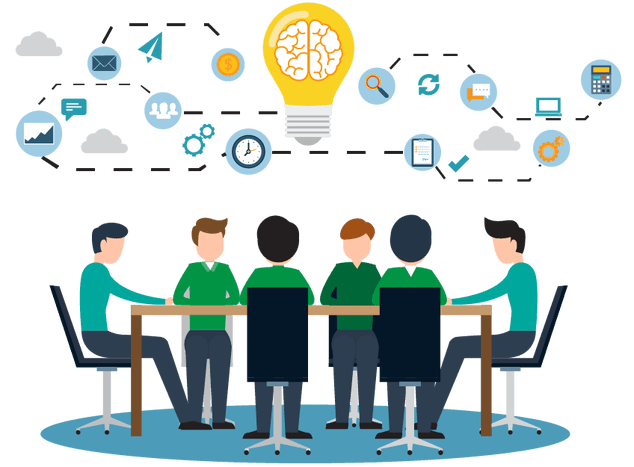 19